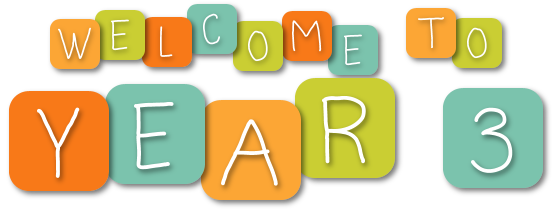 What to expect, look forward to and how to help give your child the best start
Meet the team
Miss Smythe 
Year 3 LSA
Mr Donnellan
Year 3 Class Teacher
The Curriculum
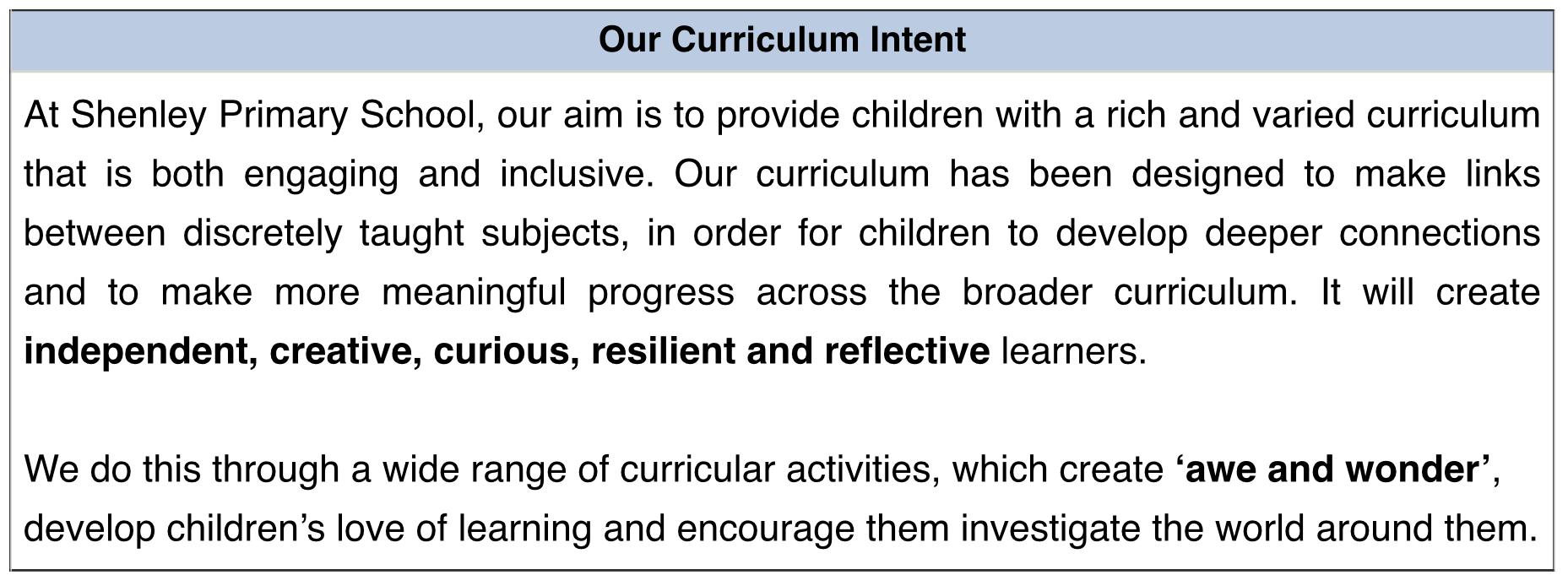 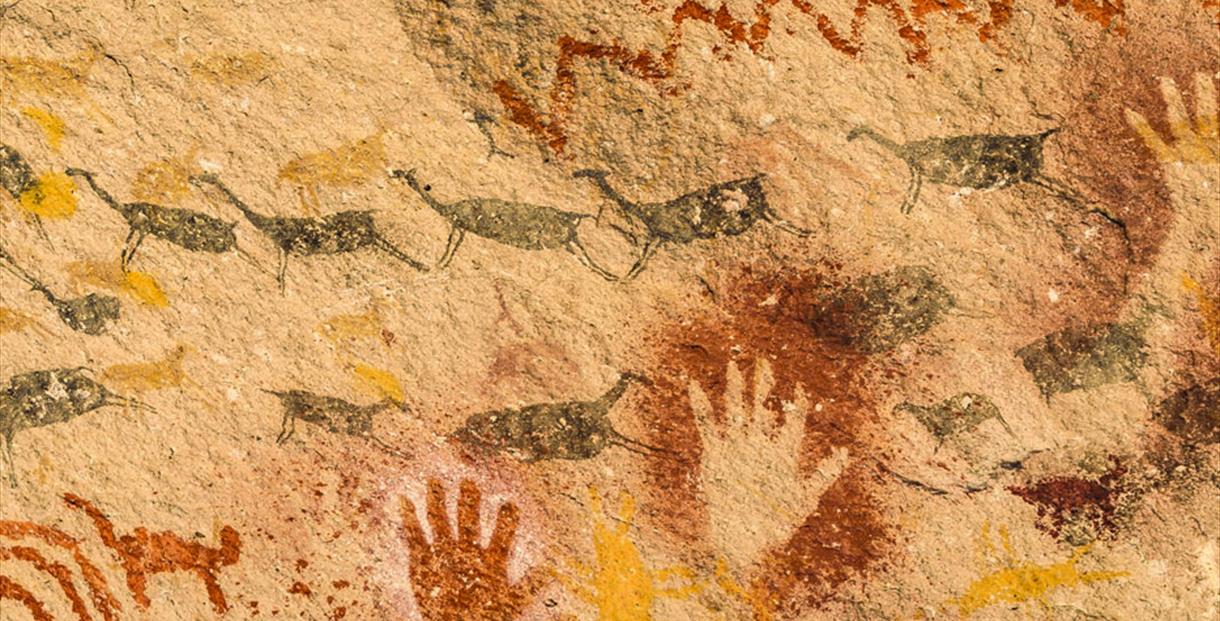 Autumn Term
 Dig Deep and Discover
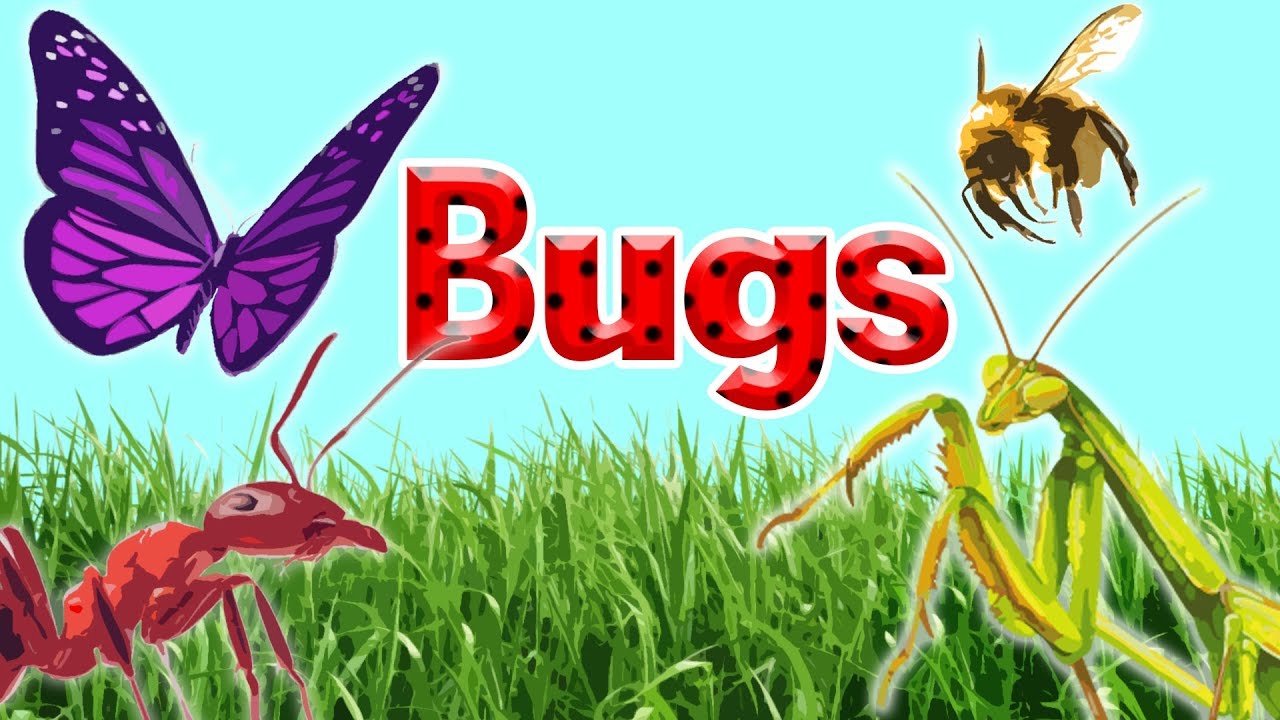 Spring Term
 All Creatures Great and Small
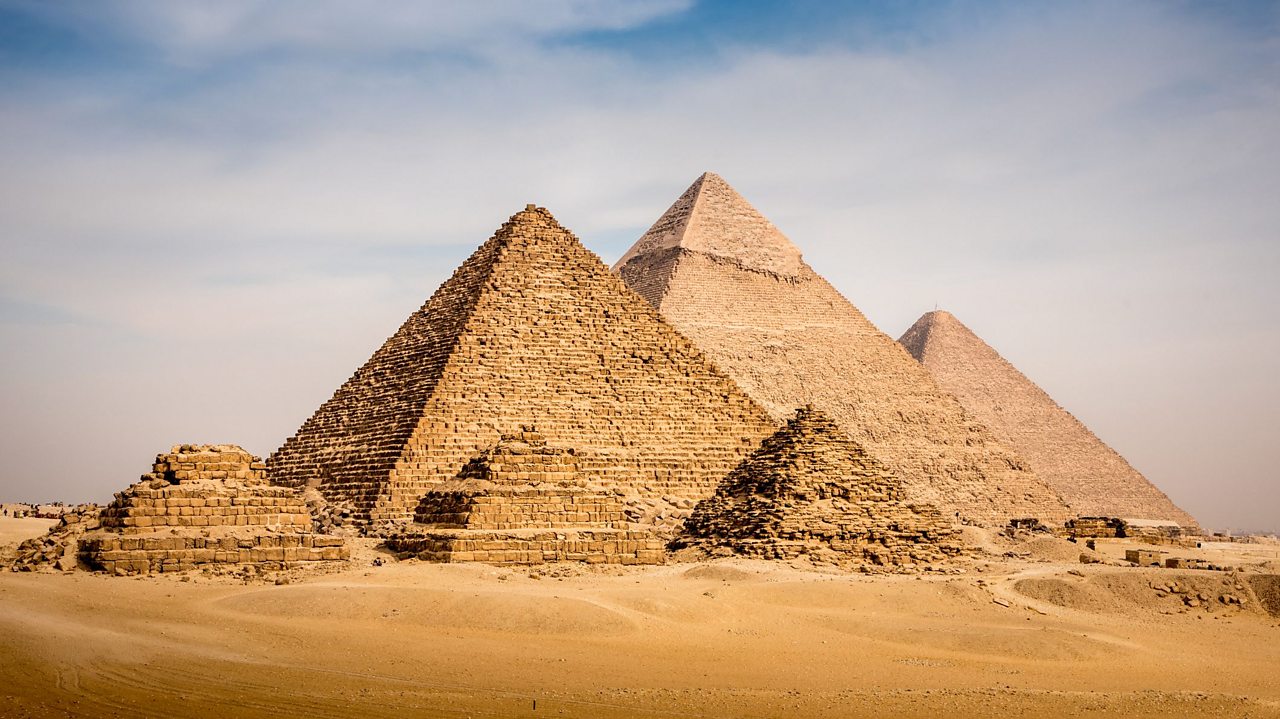 Summer Term
 Ancient Egypt
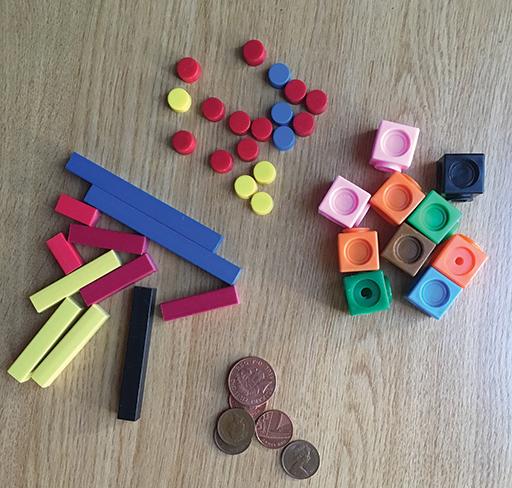 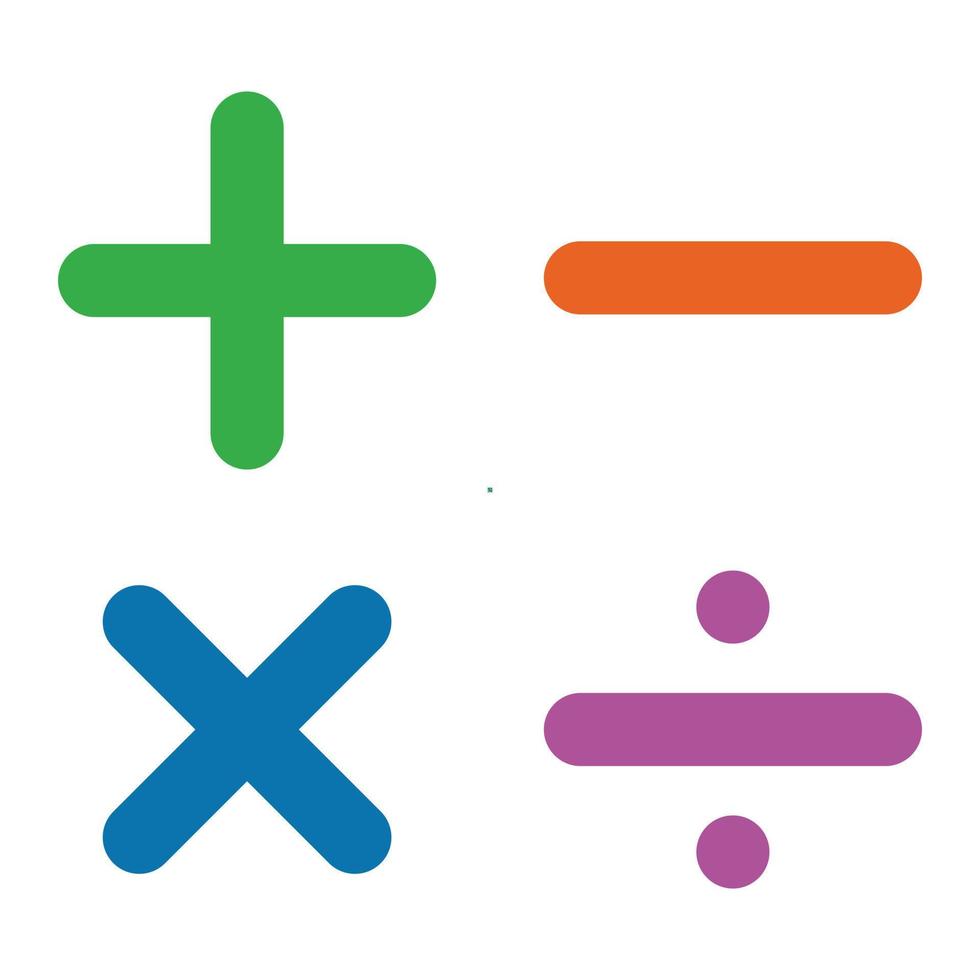 Mathematics

Learn the facts for the 3 ,4 and 8 times tables

Become more familiar with telling the time

Grow more confident using column addition and subtraction

Build and recognise fractions

Recognise 2D and 3D shapes

Improve mental arithmetic
English

Write across a range of genres

Use a variety of conjunctions, prepositions and adverbs

Plan and proofread writing

Use inverted commas to punctuate speech

Spell correctly words with prefixes and suffixes along with homophones and commonly misspelt words

Develop handwriting
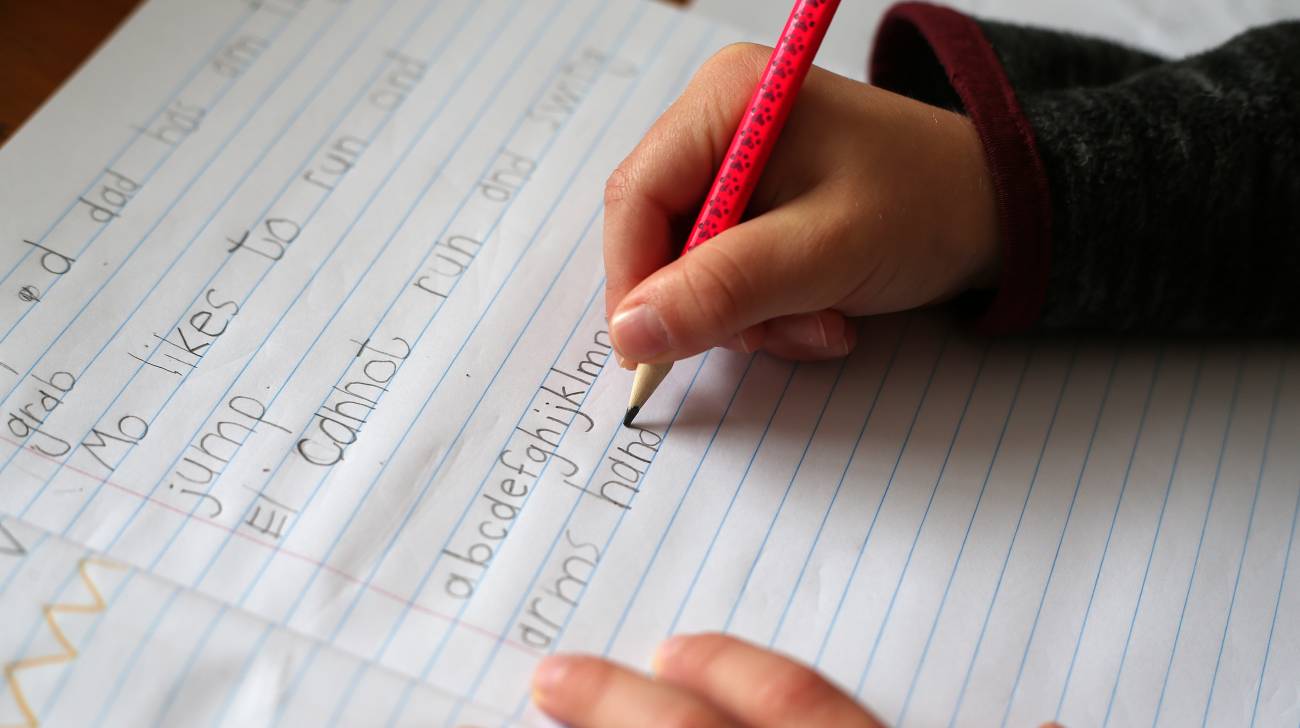 Reading

Read a variety of texts

Use the Reading Vipers to explore vocabulary, infer, predict, explain and retrieve information

Follow along as others read

Express opinions about texts

Improve fluency and expression
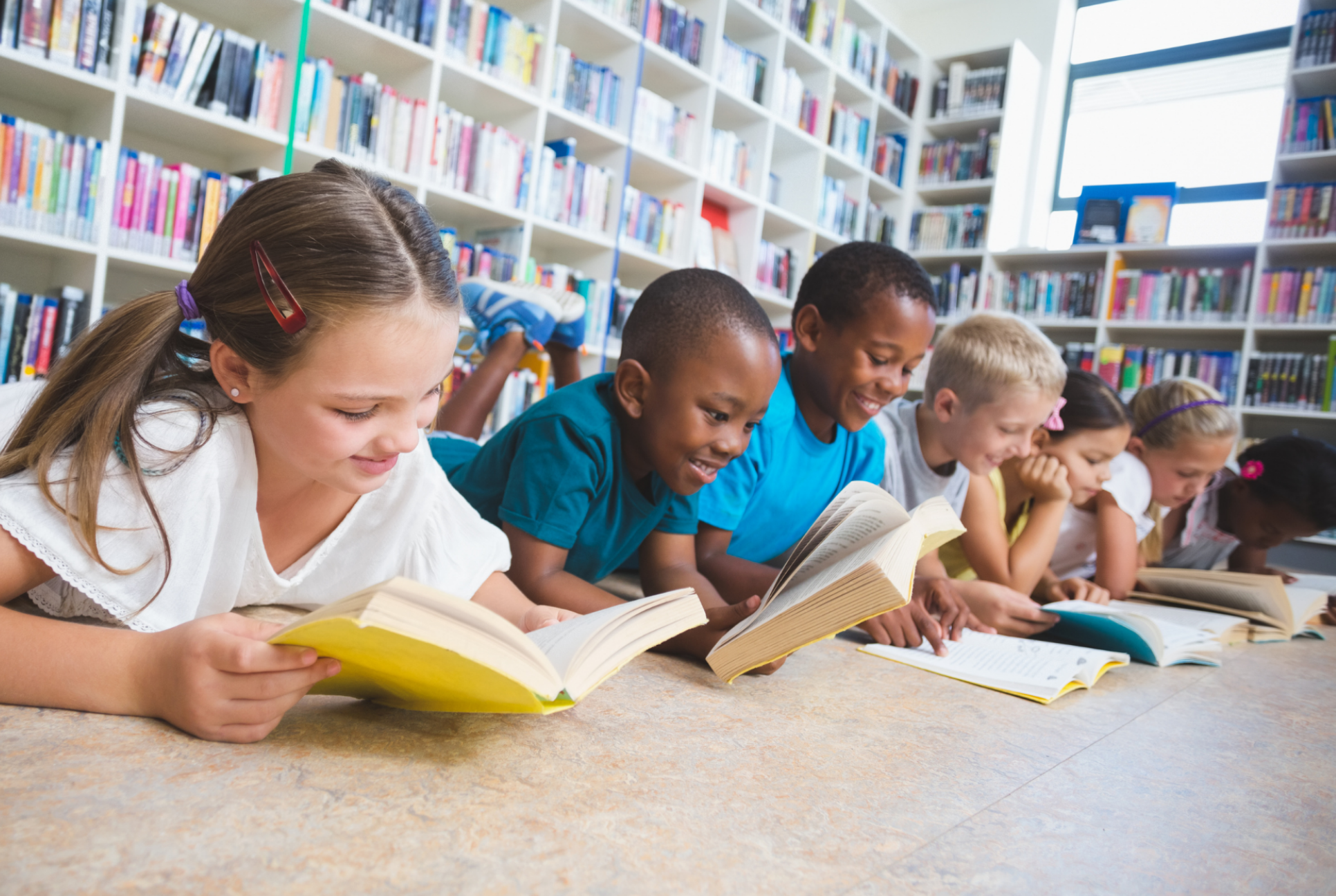 Homework

Set weekly

Spellings, a writing task and a maths task to be completed

Daily reading logged

Times Tables Rockstars
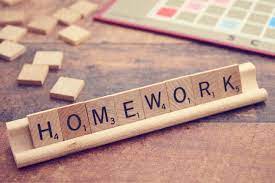 Things to look forward to

P.E, Swimming and Forest School

Learning Assemblies

WOW Days

Field trip

Residential
Thank you for coming

We are all really excited for a brilliant Year!
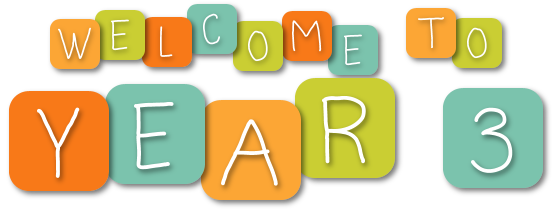